Using Tipasa's patron request form to gather statistics in a library that serves multiple institutions
Teva Sweet, Atlanta university center, Robert w. woodruff library
Teva Sweet
ILL Unit Head
Serving four institutions
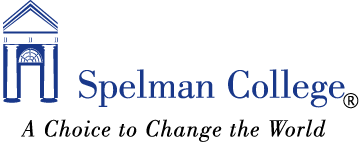 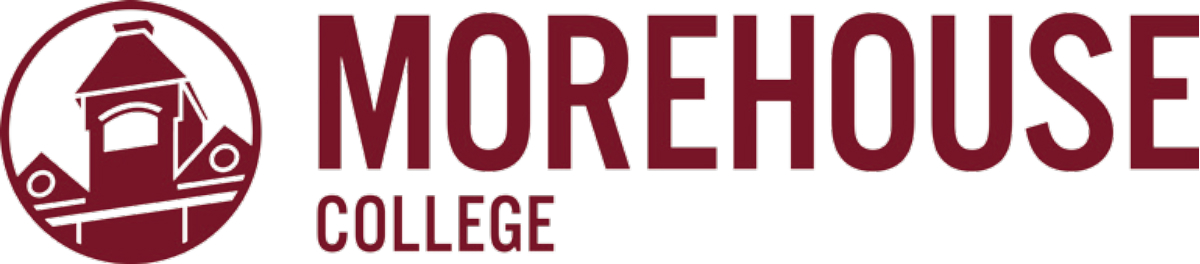 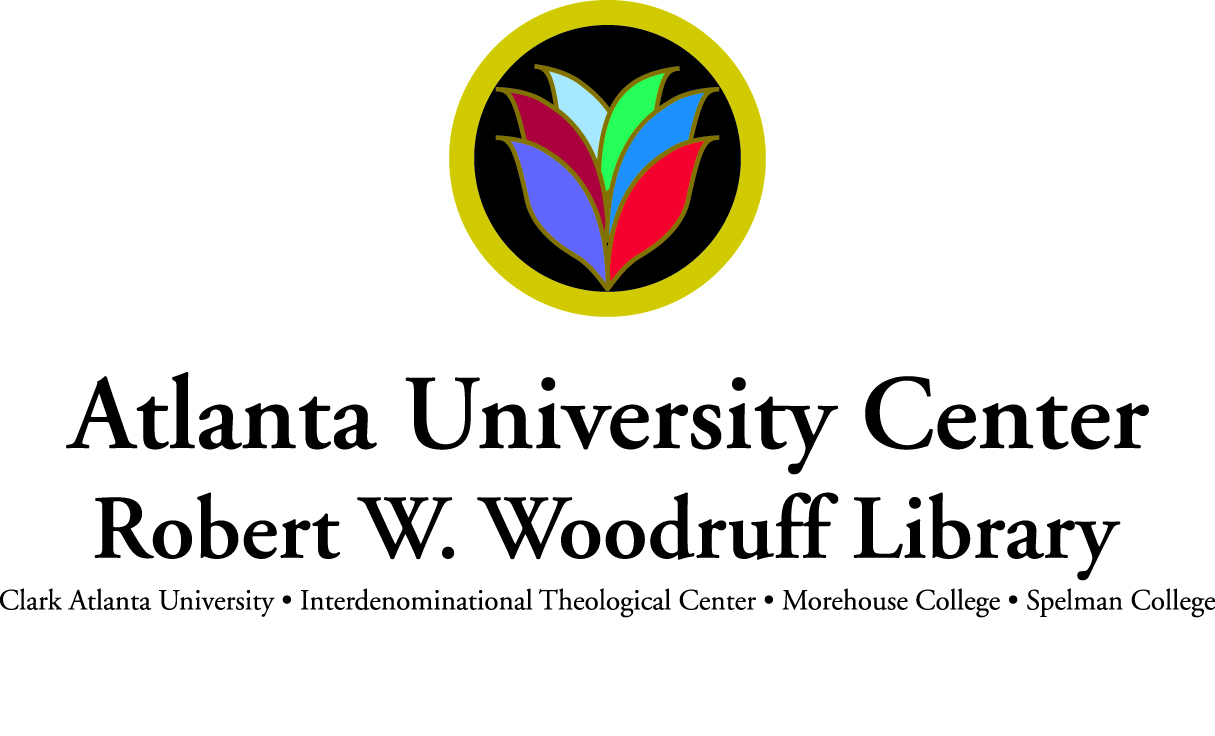 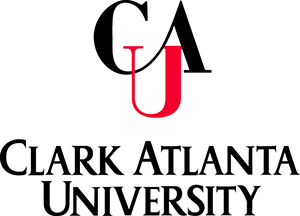 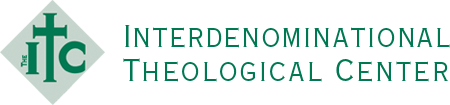 AUU ILL Unit Monthly Report - April 2017
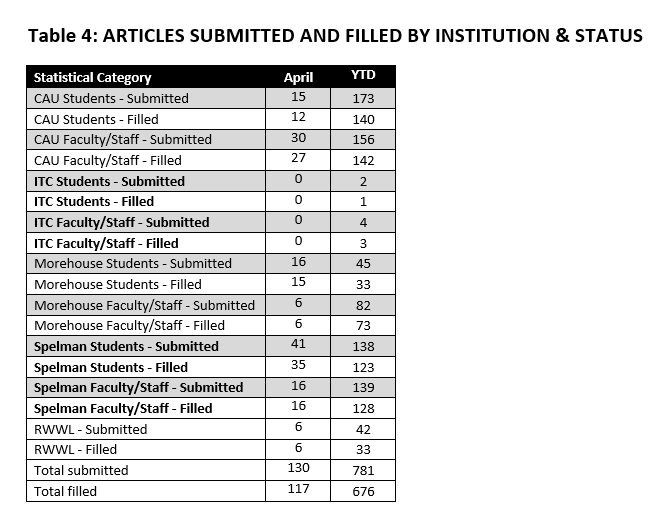 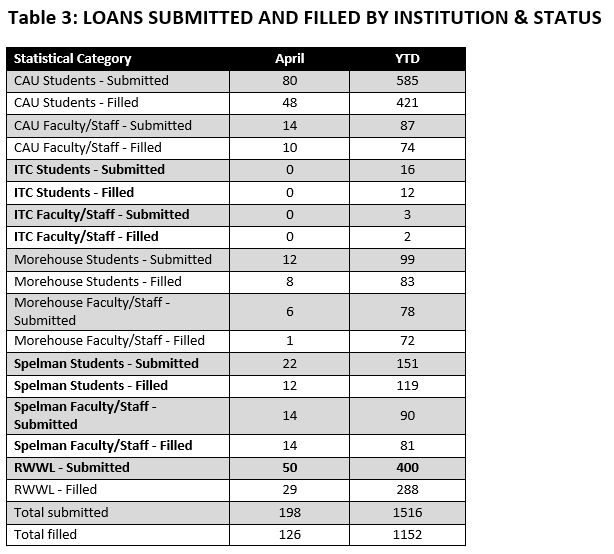 ILLiad Web Reports User Status April - 2017
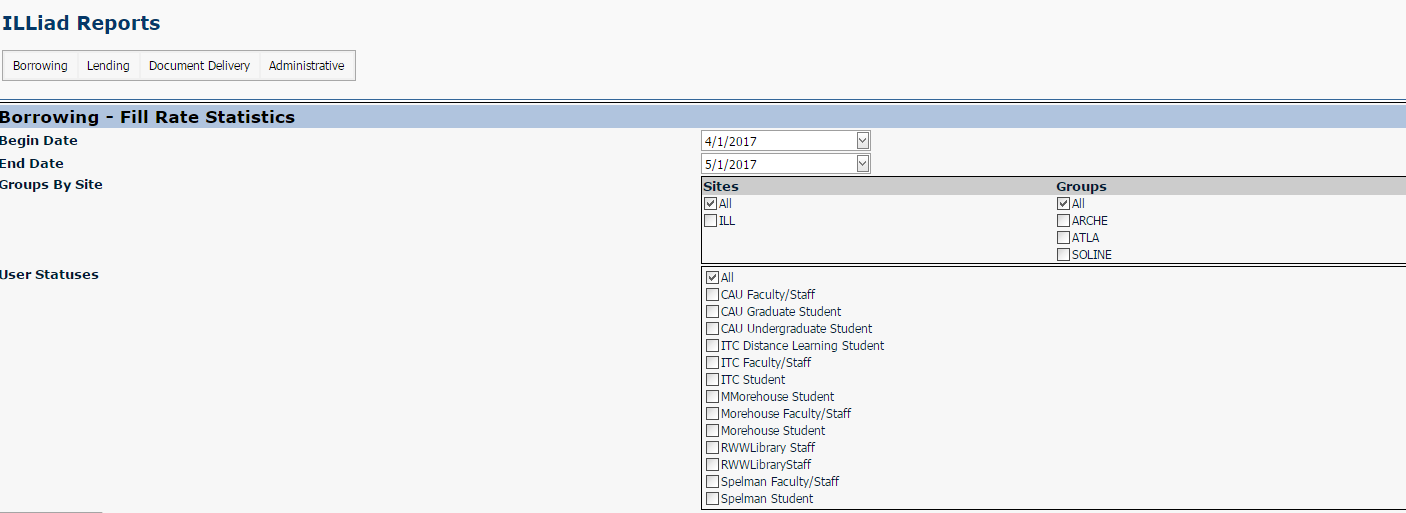 OCLC Stats without User Status and Department - April 2017
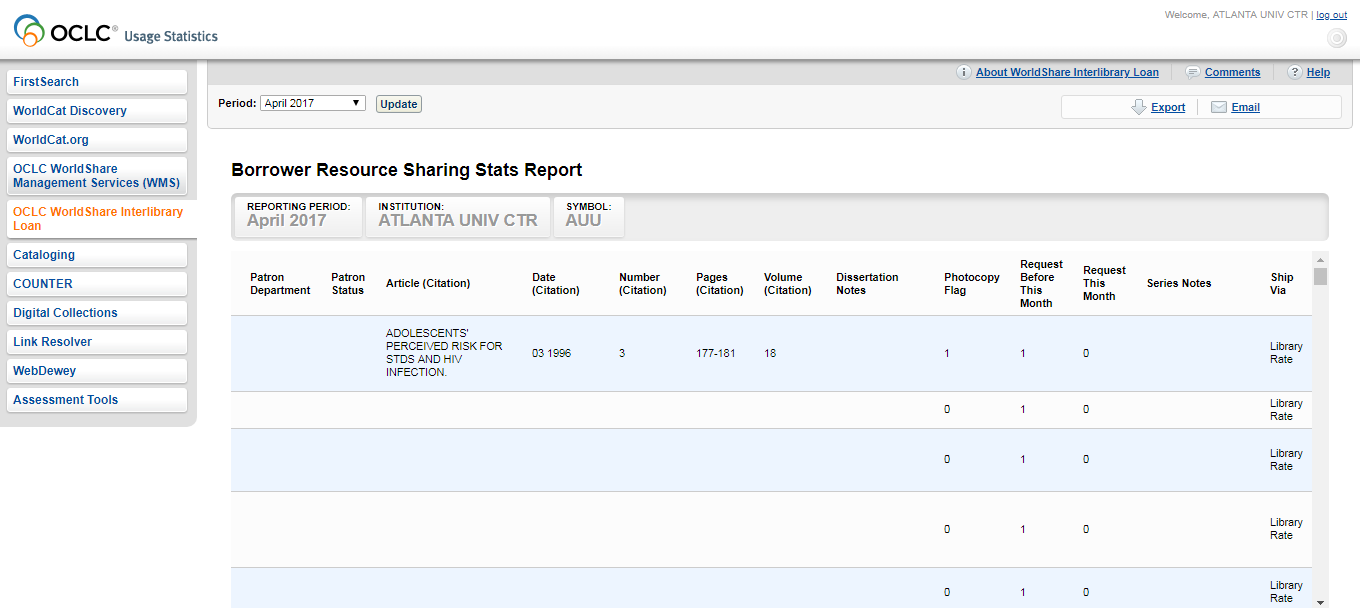 Editing the Tipasa Patron Request Form
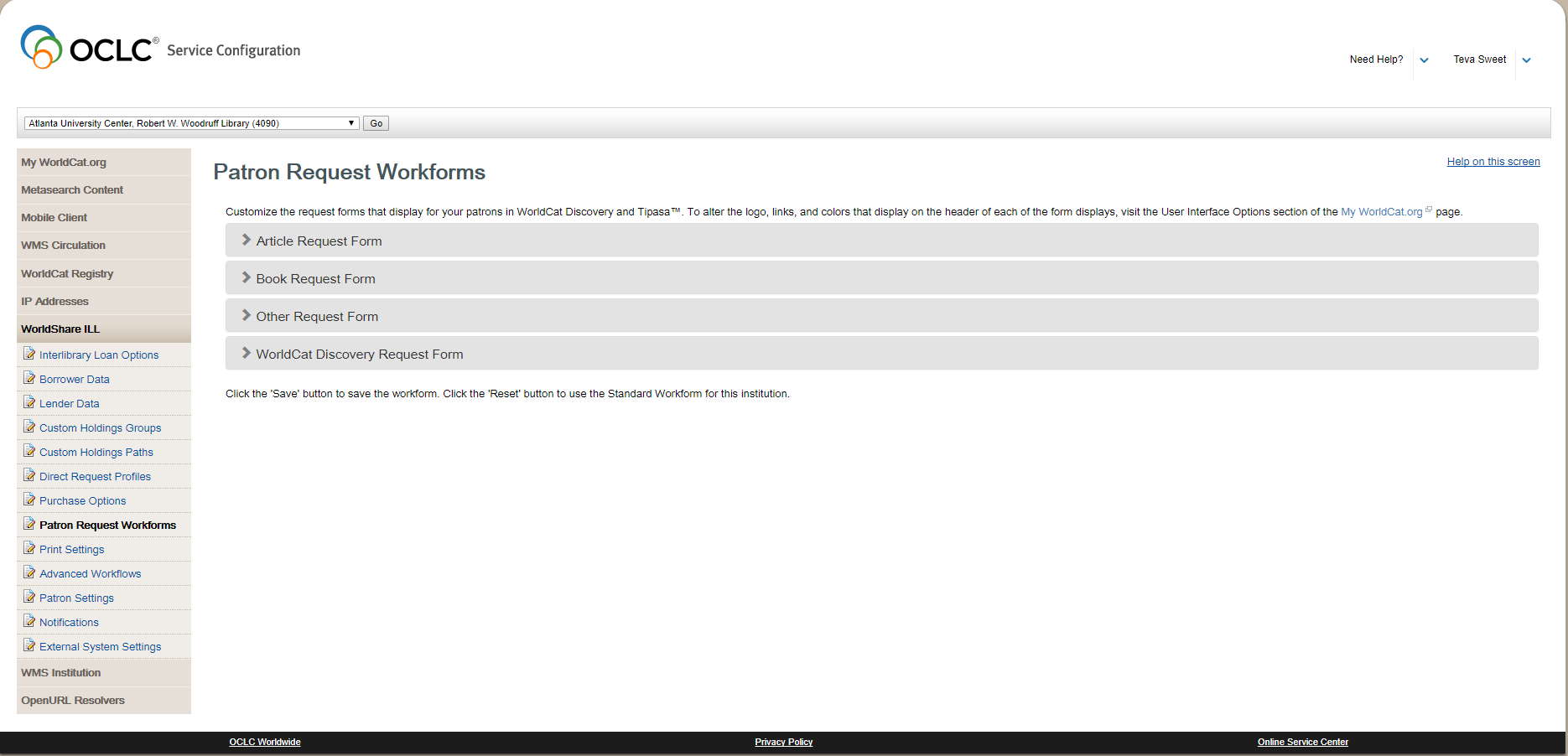 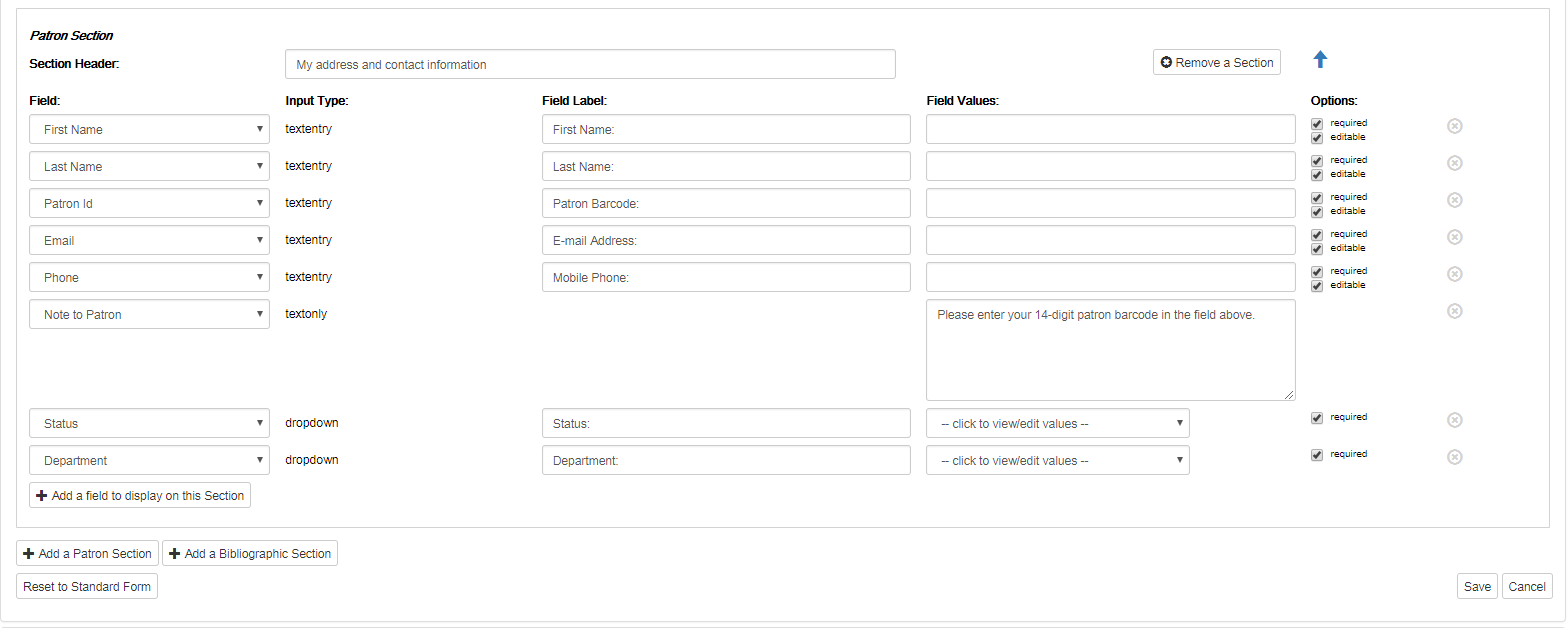 Status field
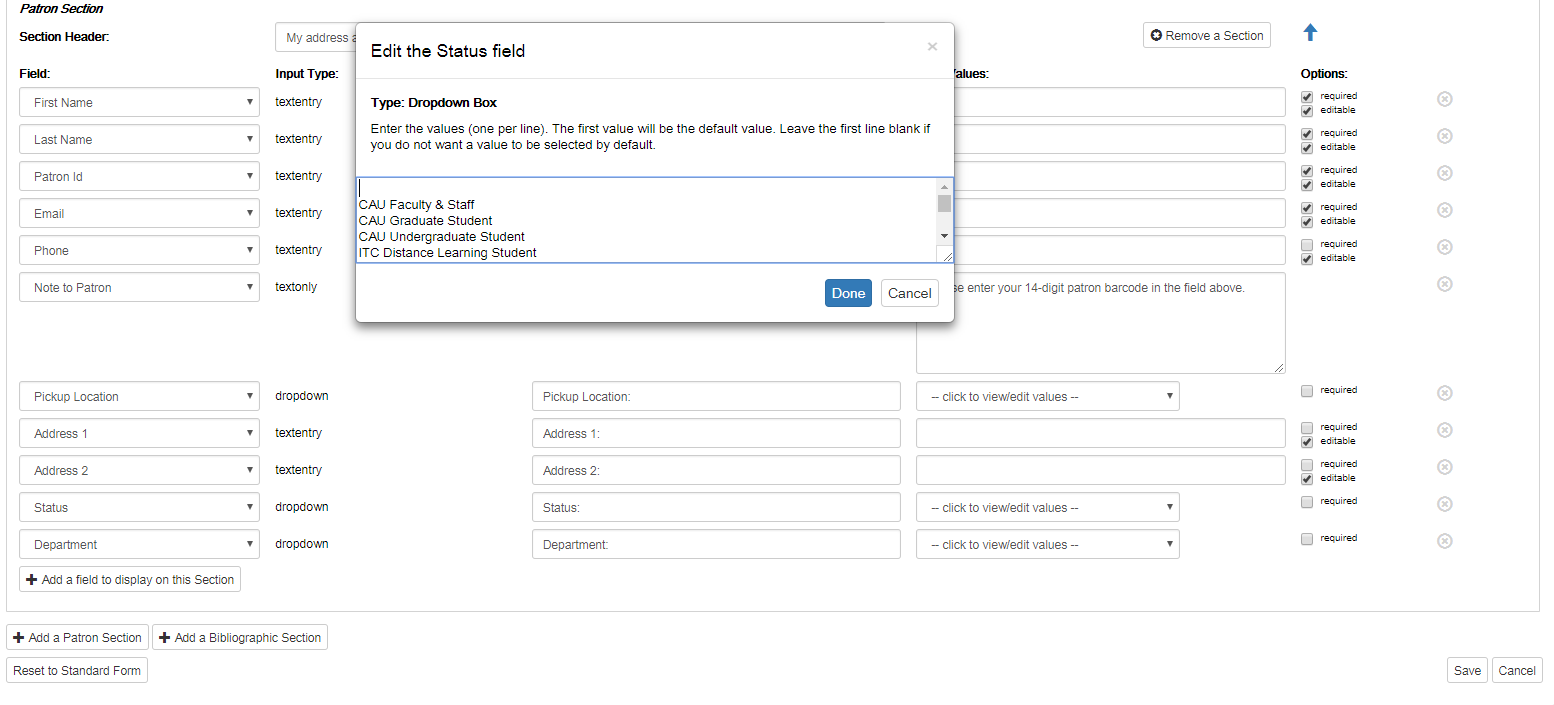 Department field
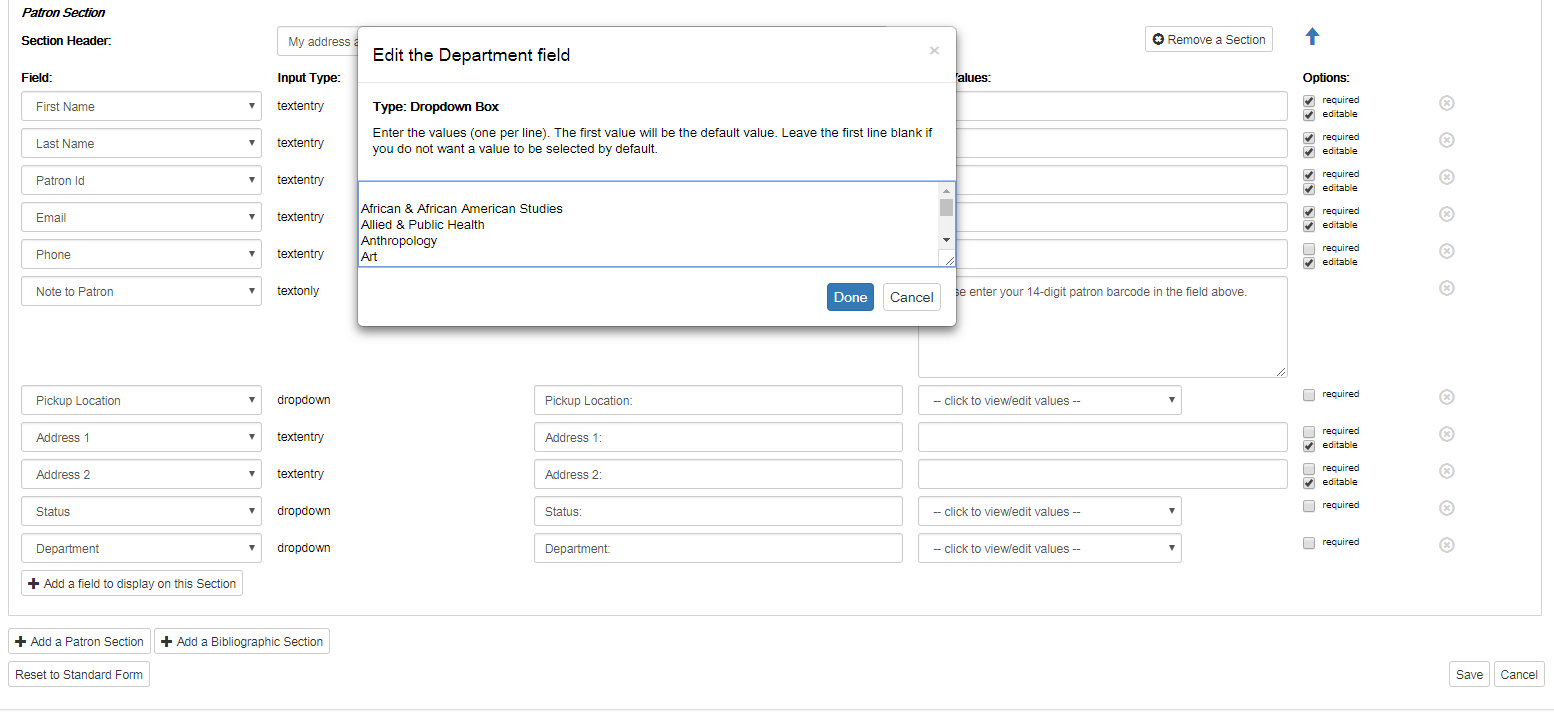 Patron input
The status and department fields are required.
Patrons select their status and department every time they submit a request.
OCLC plans to eventually have the status and department pulled directly from the patron record.
AUU Statistics
 after update to 
Patron Request Form
OCLC Stats with User Status and Department - Jan 2018
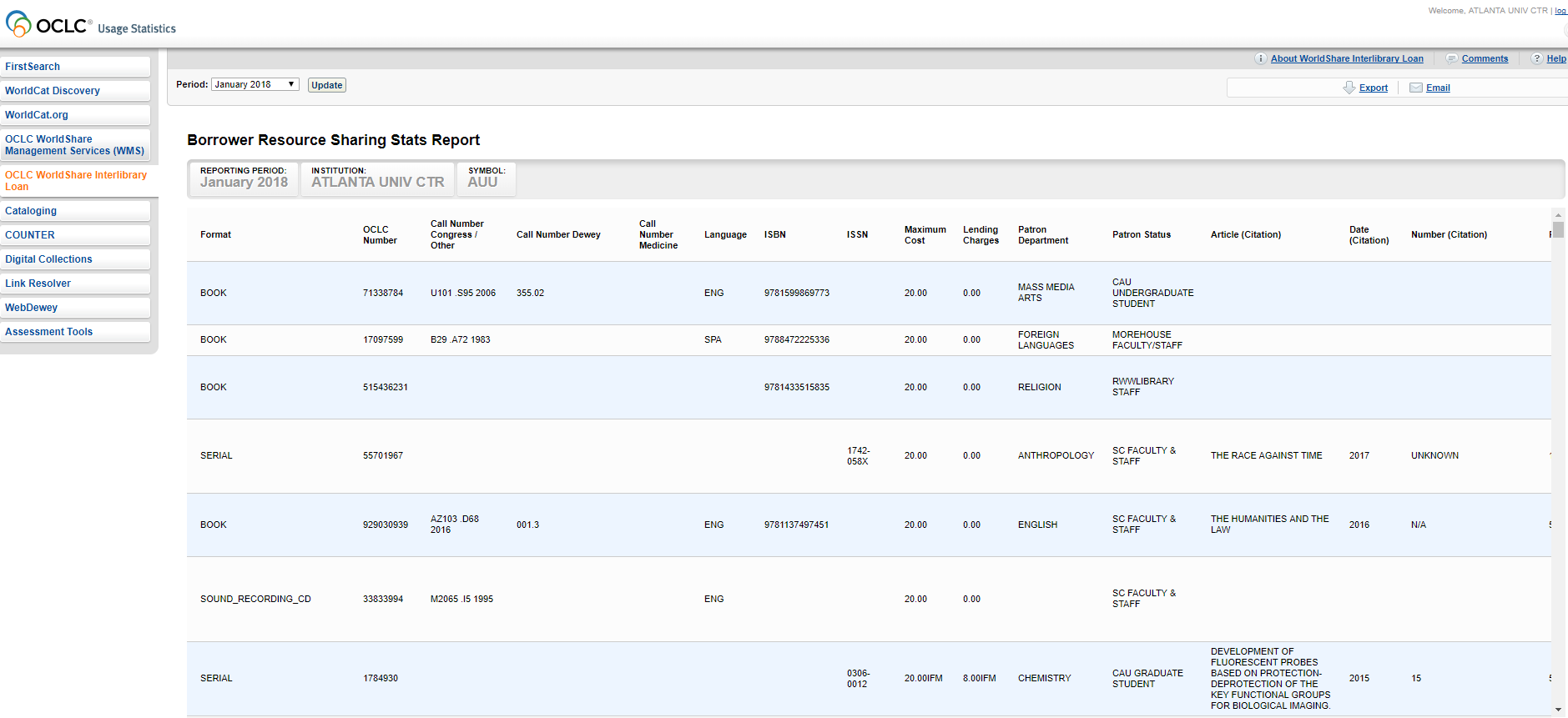 Analytics
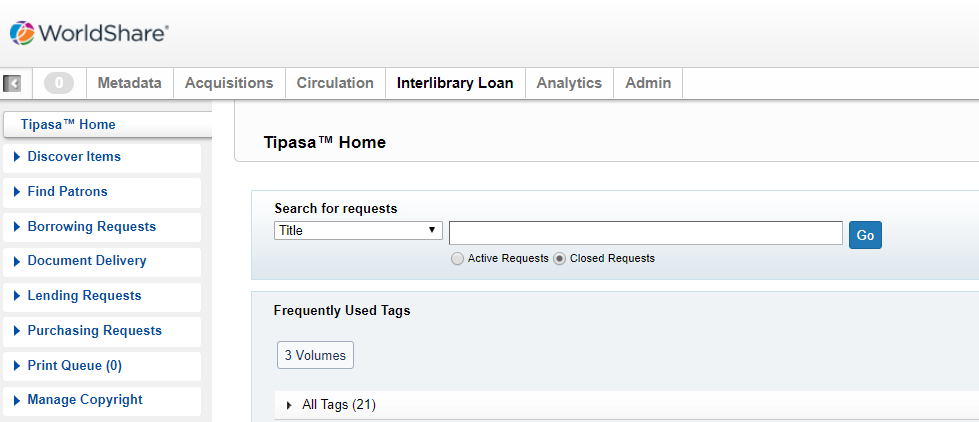 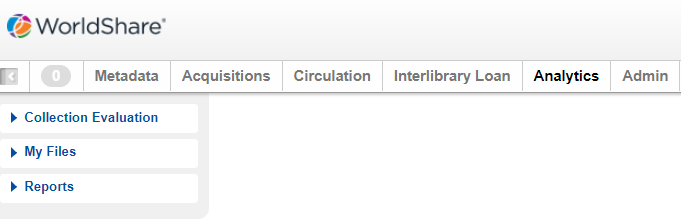 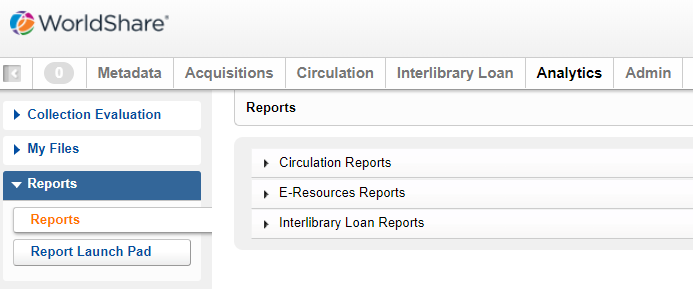 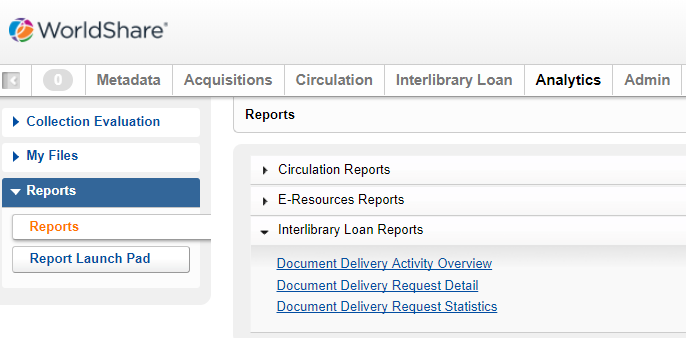 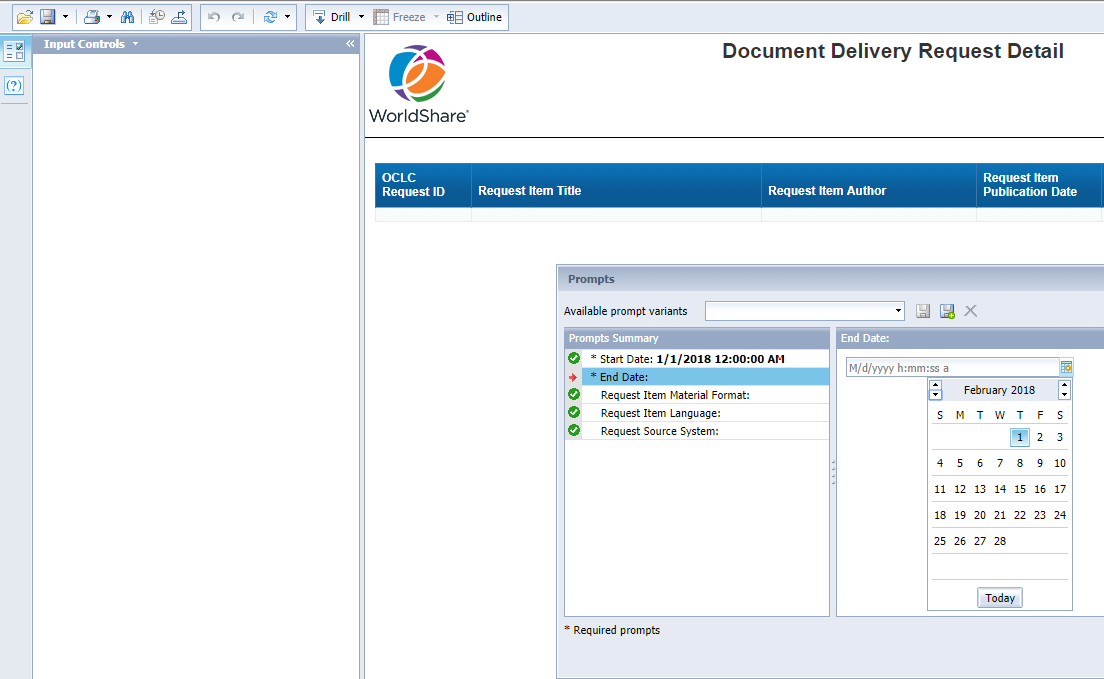 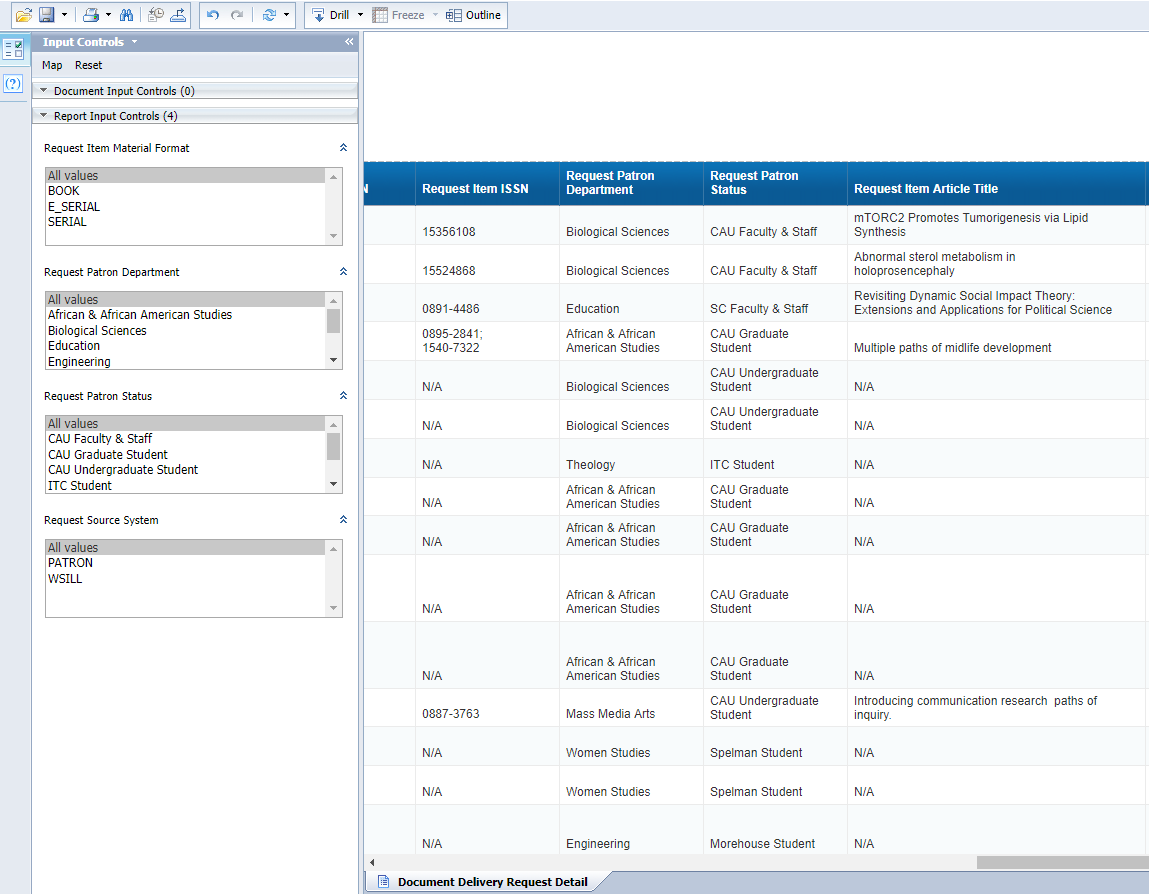 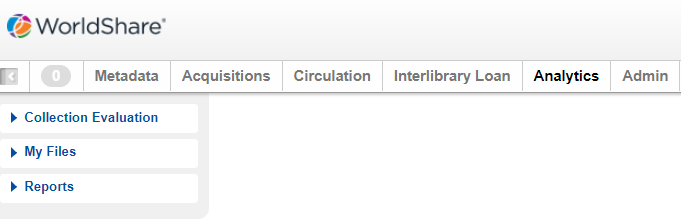 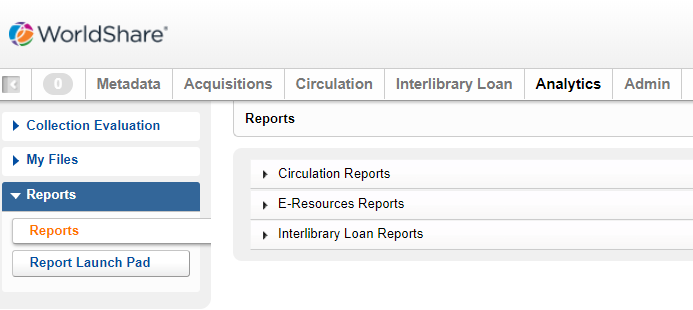 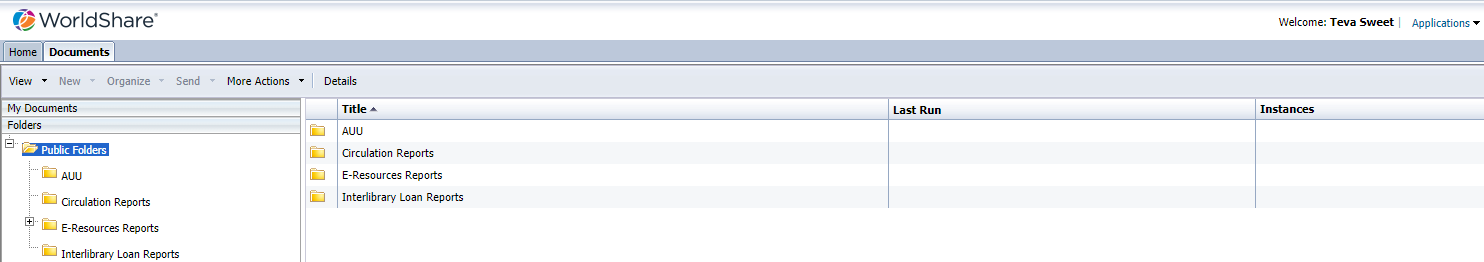 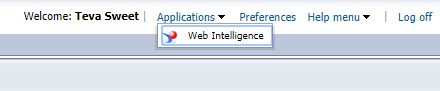 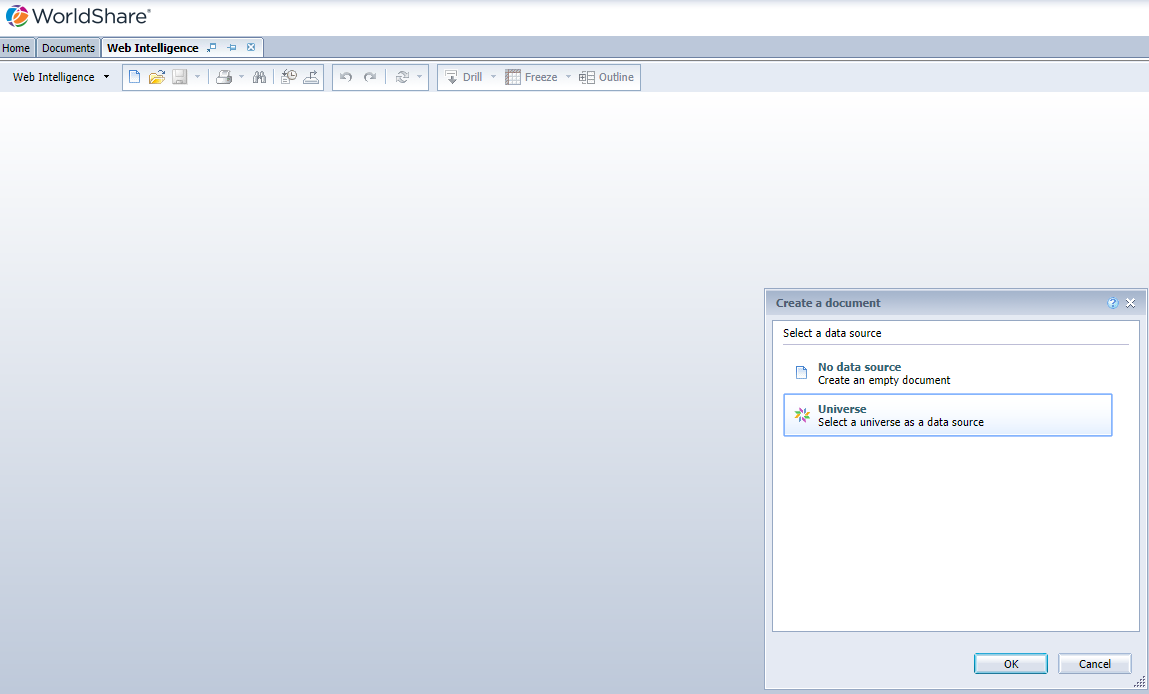 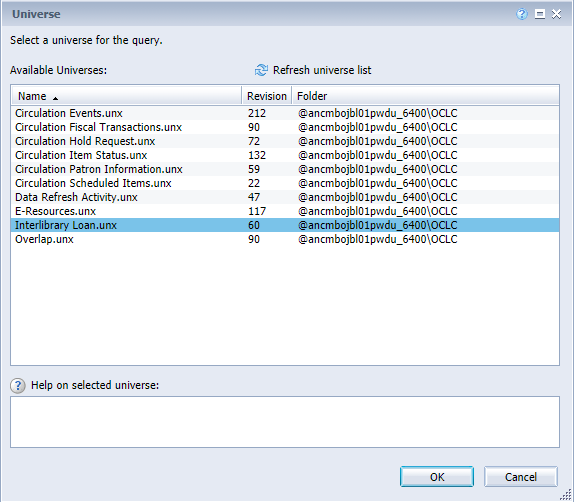 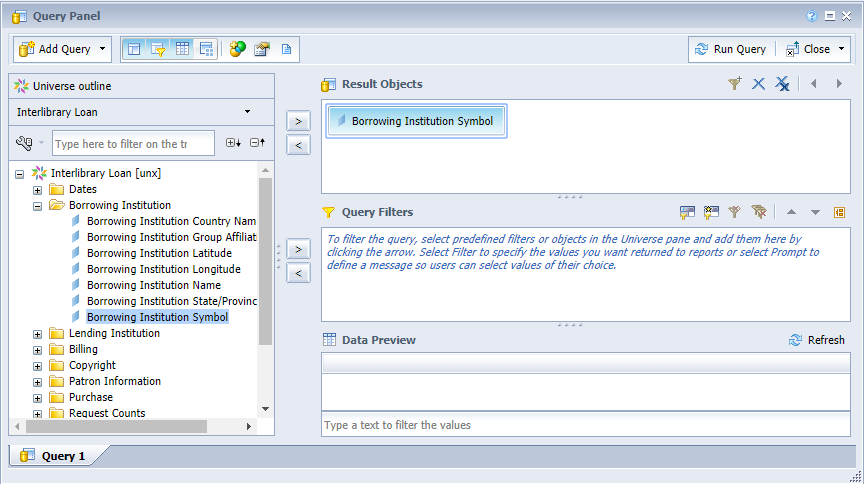 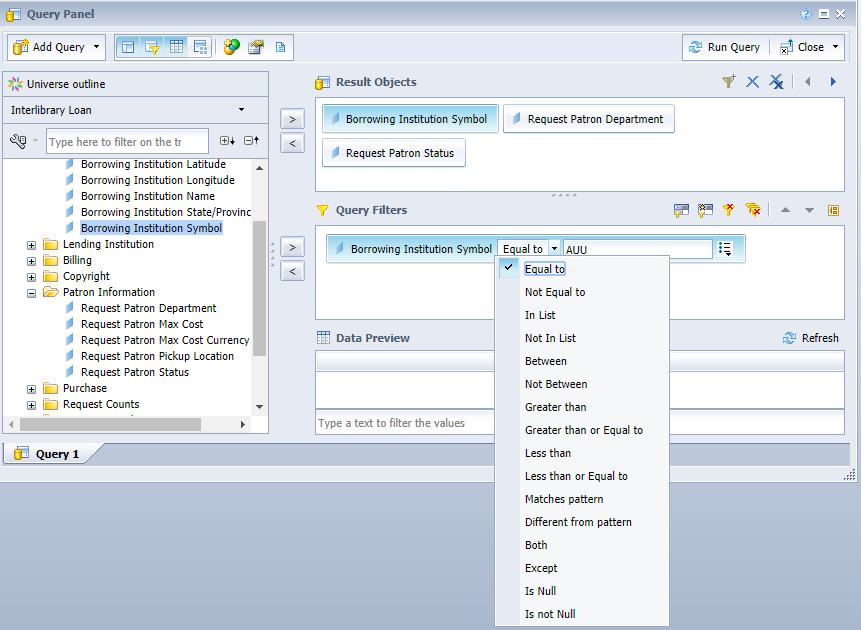 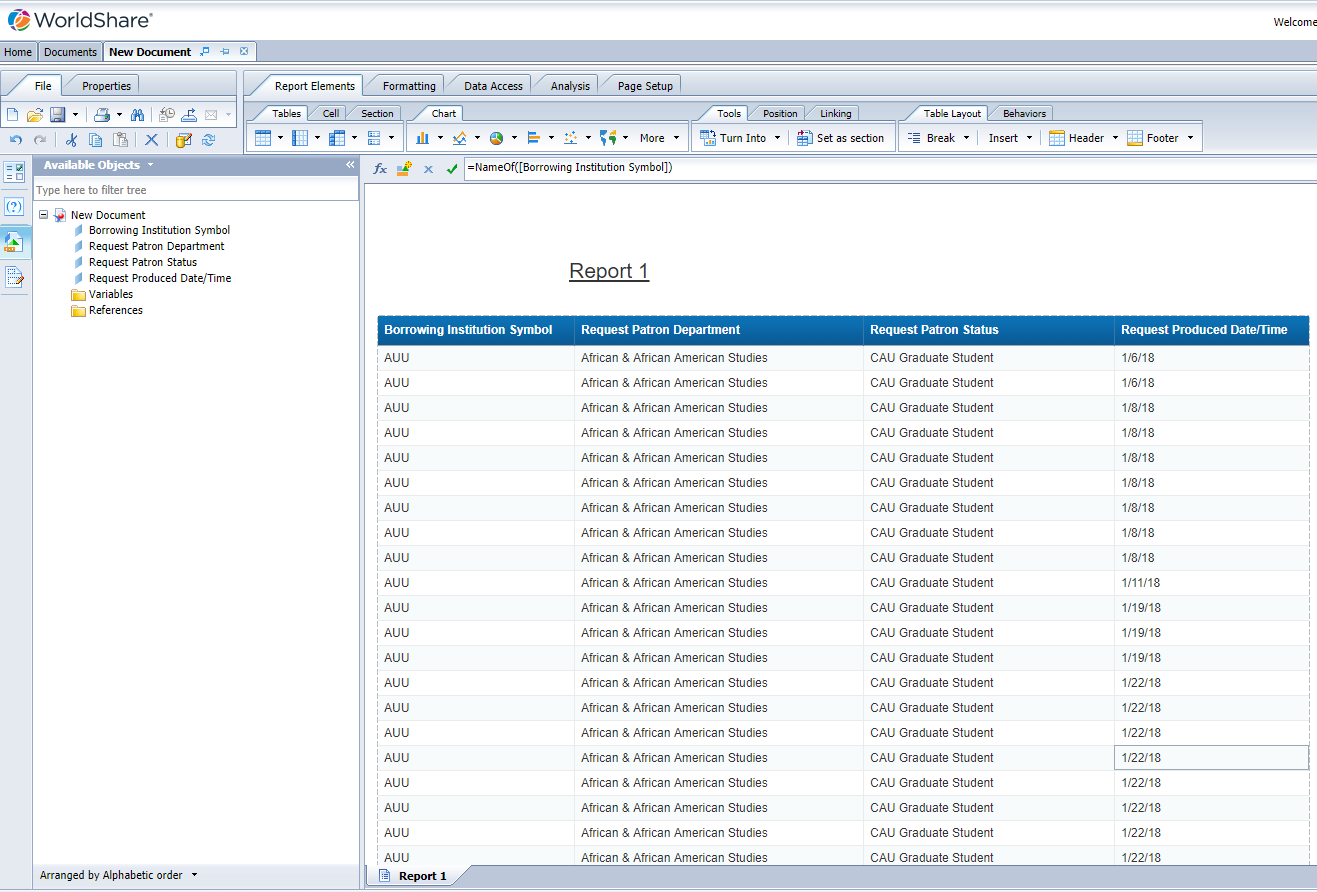 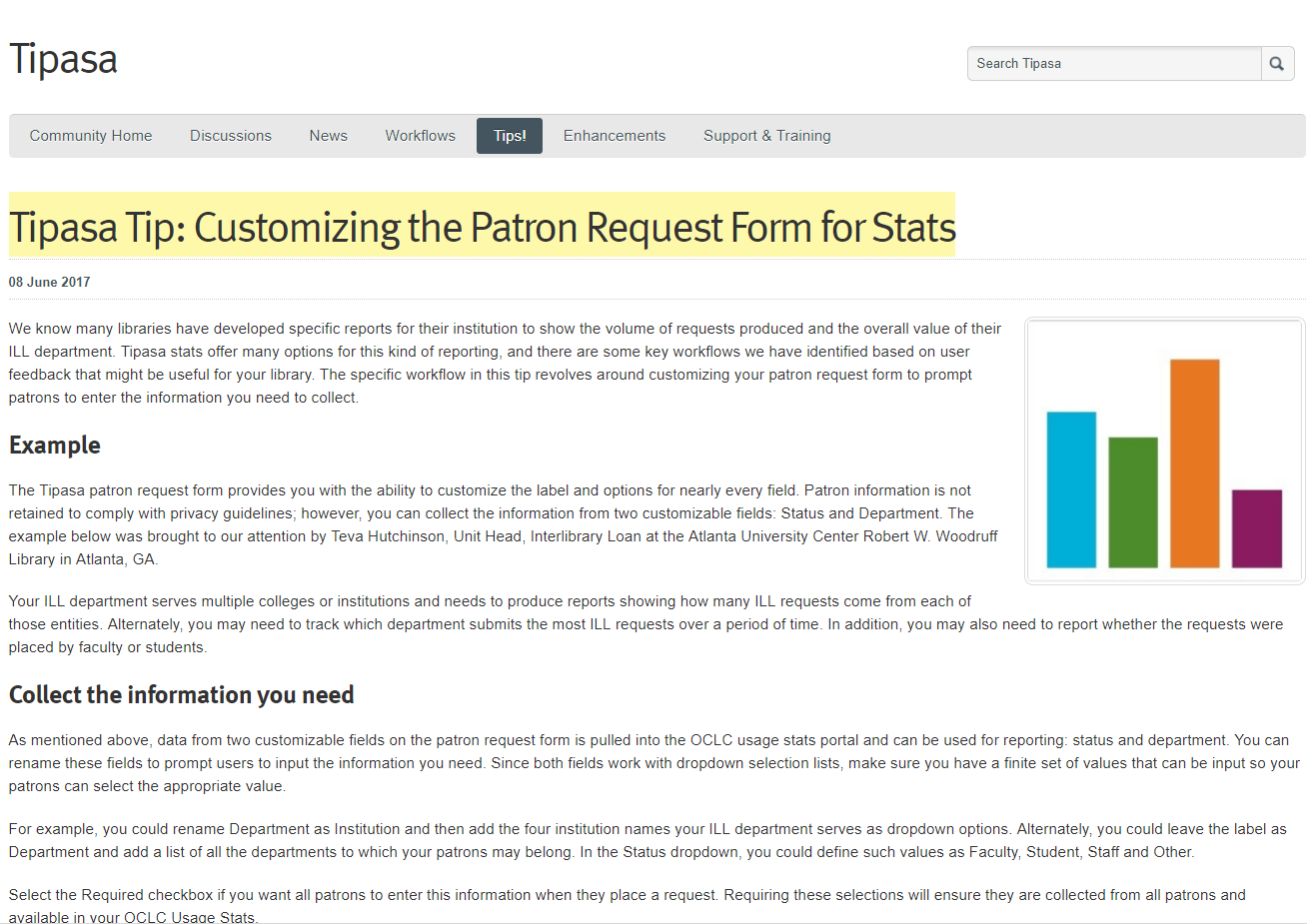 OCLC Community Center/Tipasa/Tips
Visit: https://www.oclc.org/community/home.en.html
Sign in
Select:
Select: Tips
Tipasa Tip: Customizing the Patron Request Form for Stats
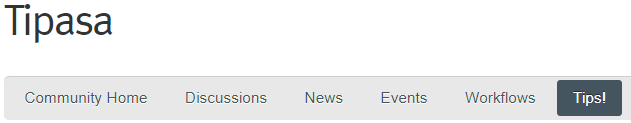 Teva Sweet
Atlanta University Center Robert W. Woodruff library
thutchinson@auctr.edu